ECARUCA
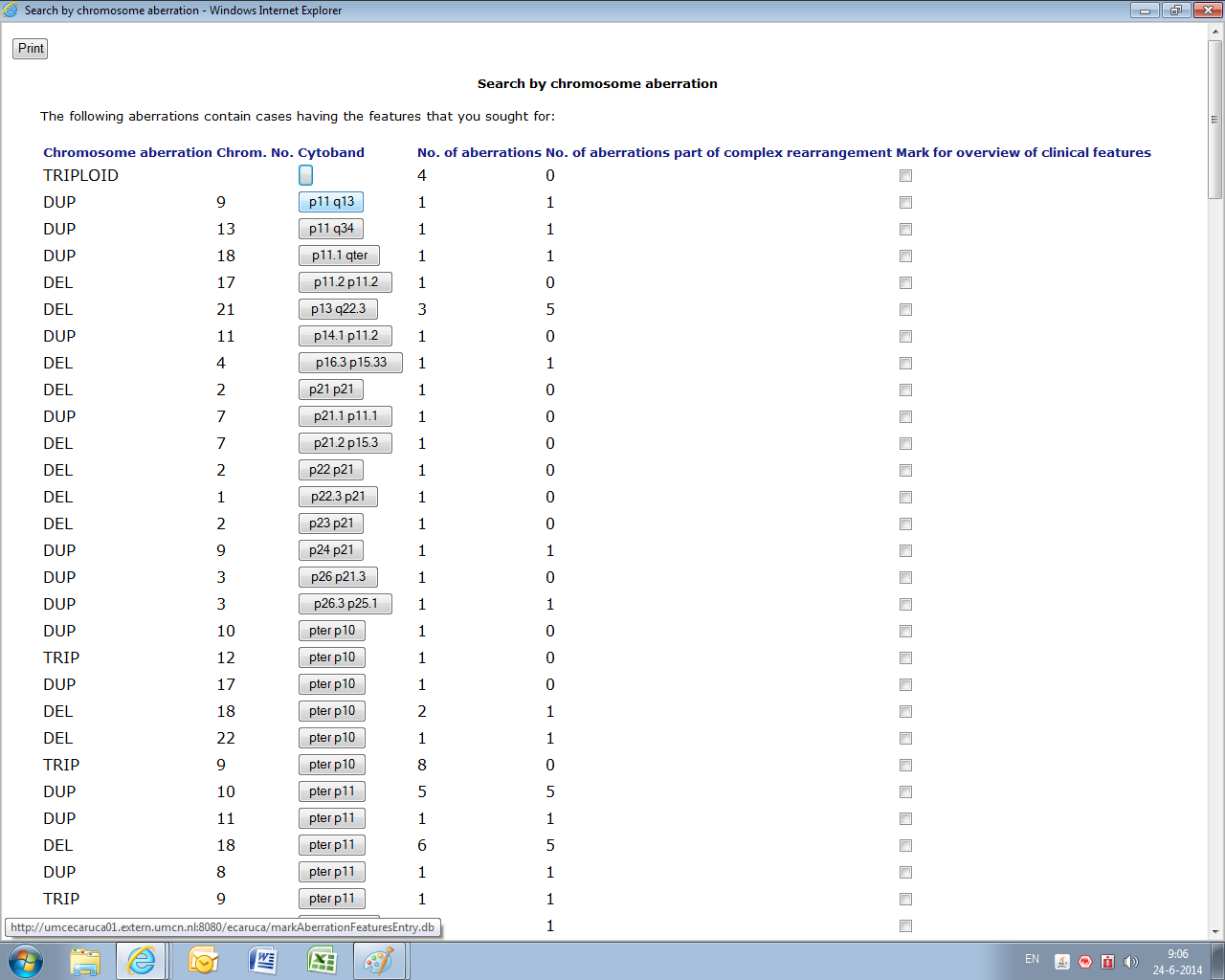 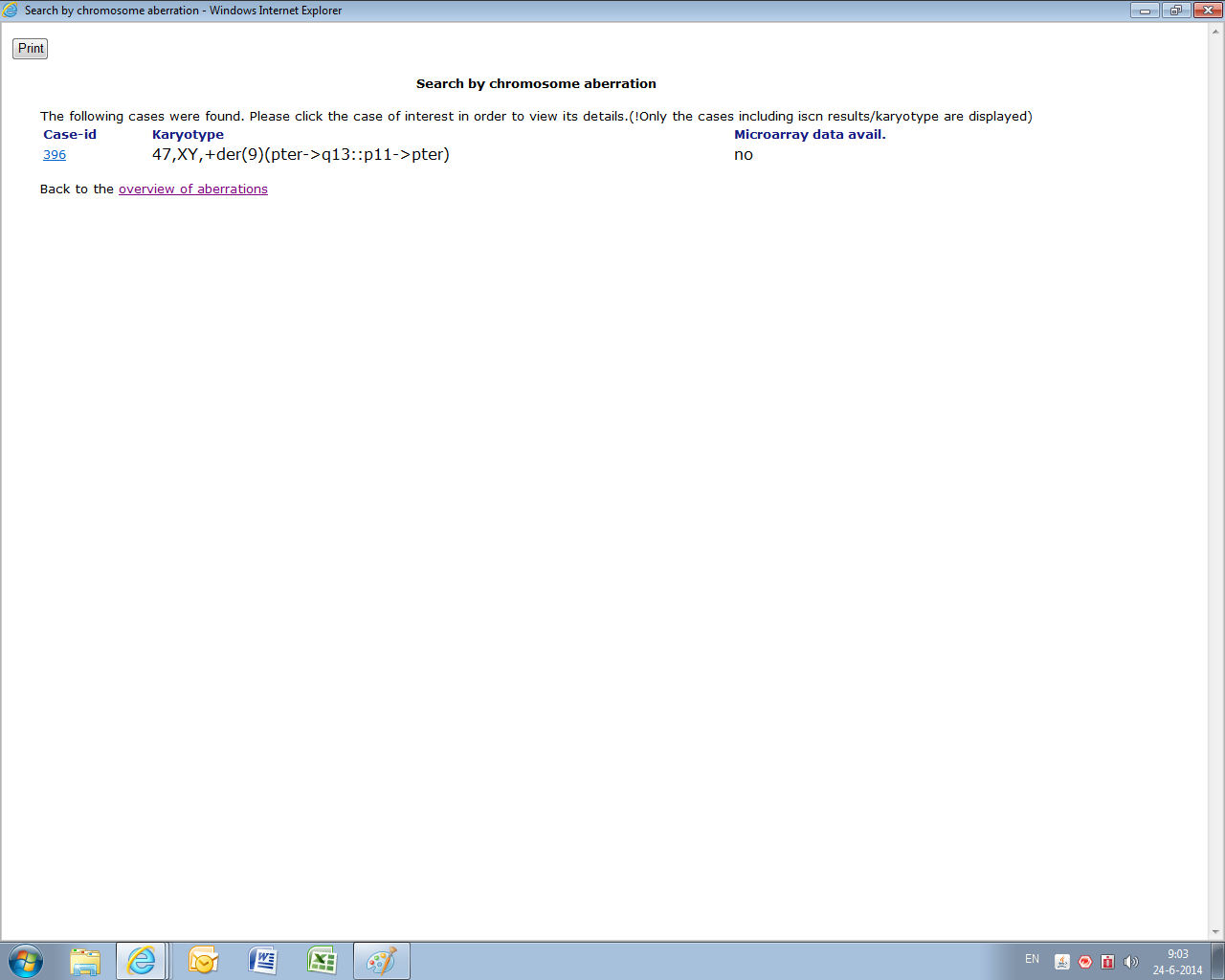 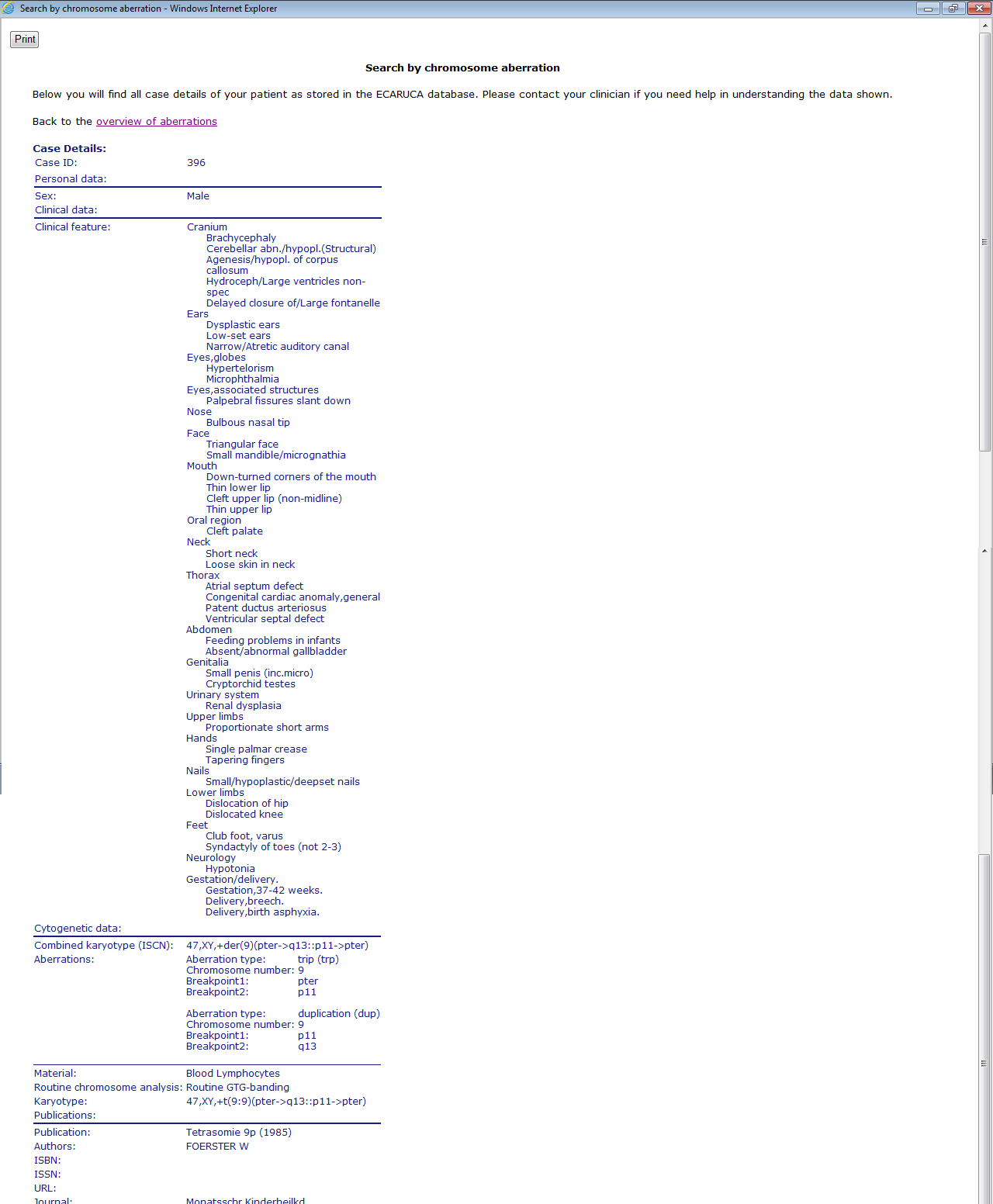 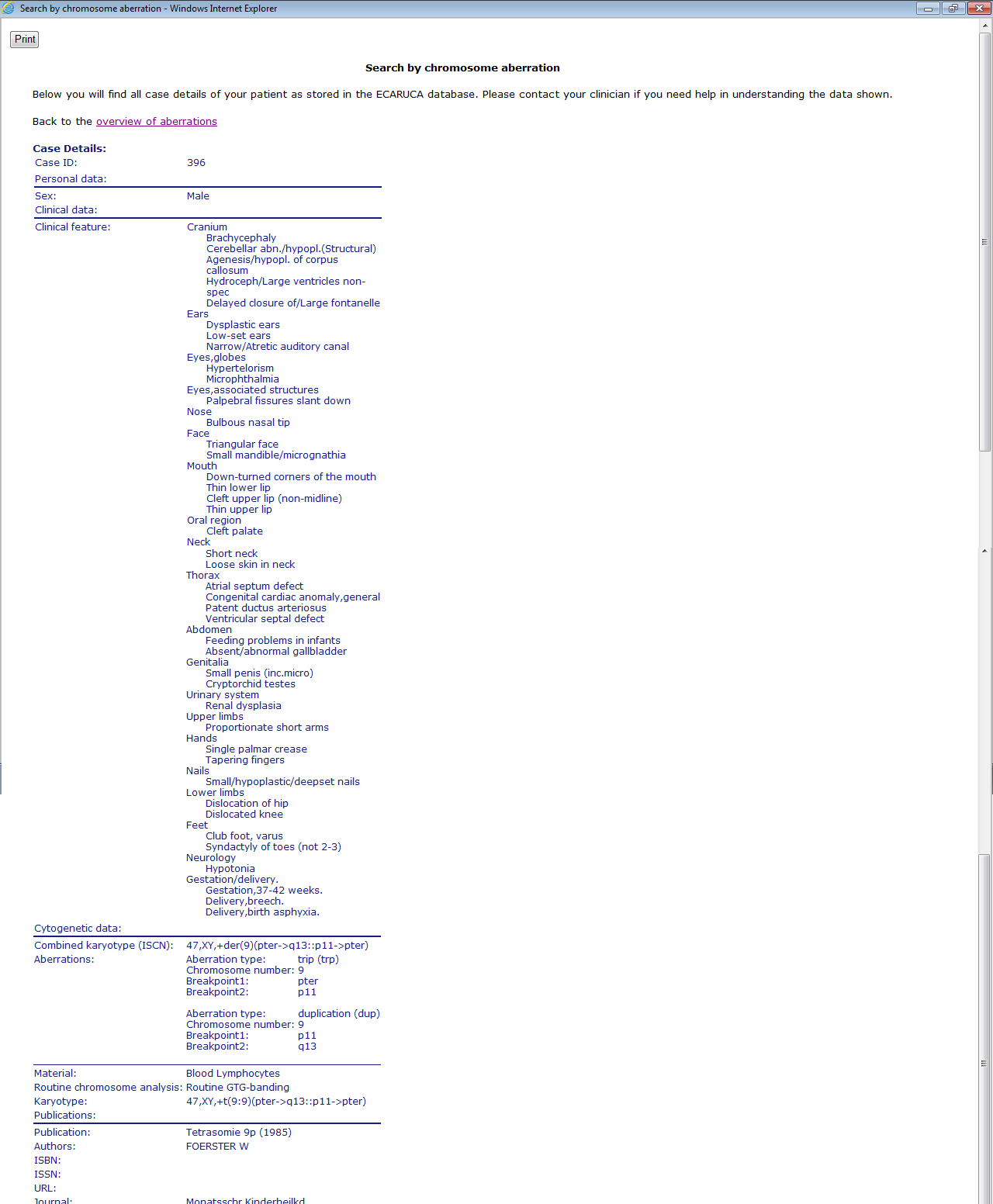 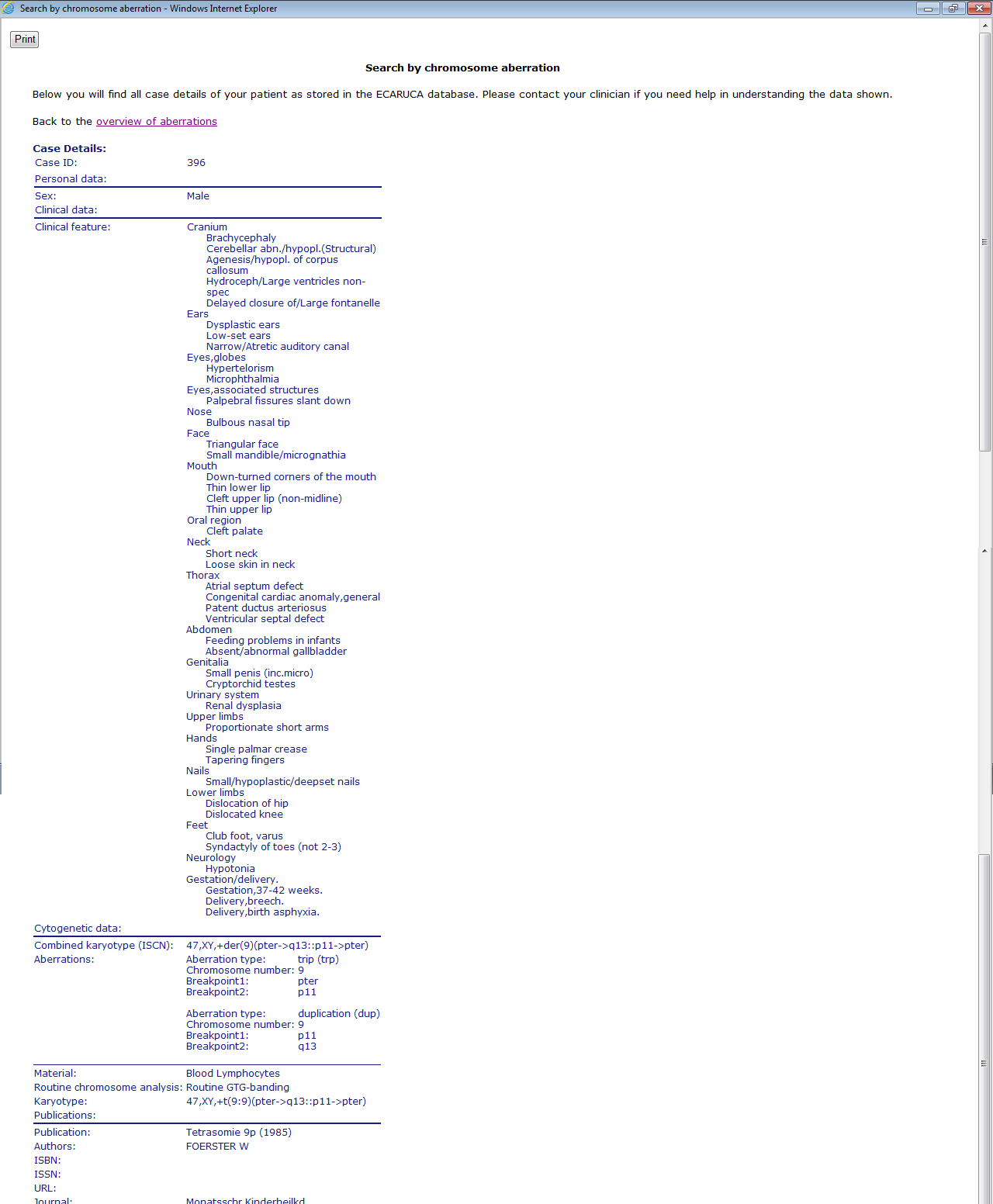